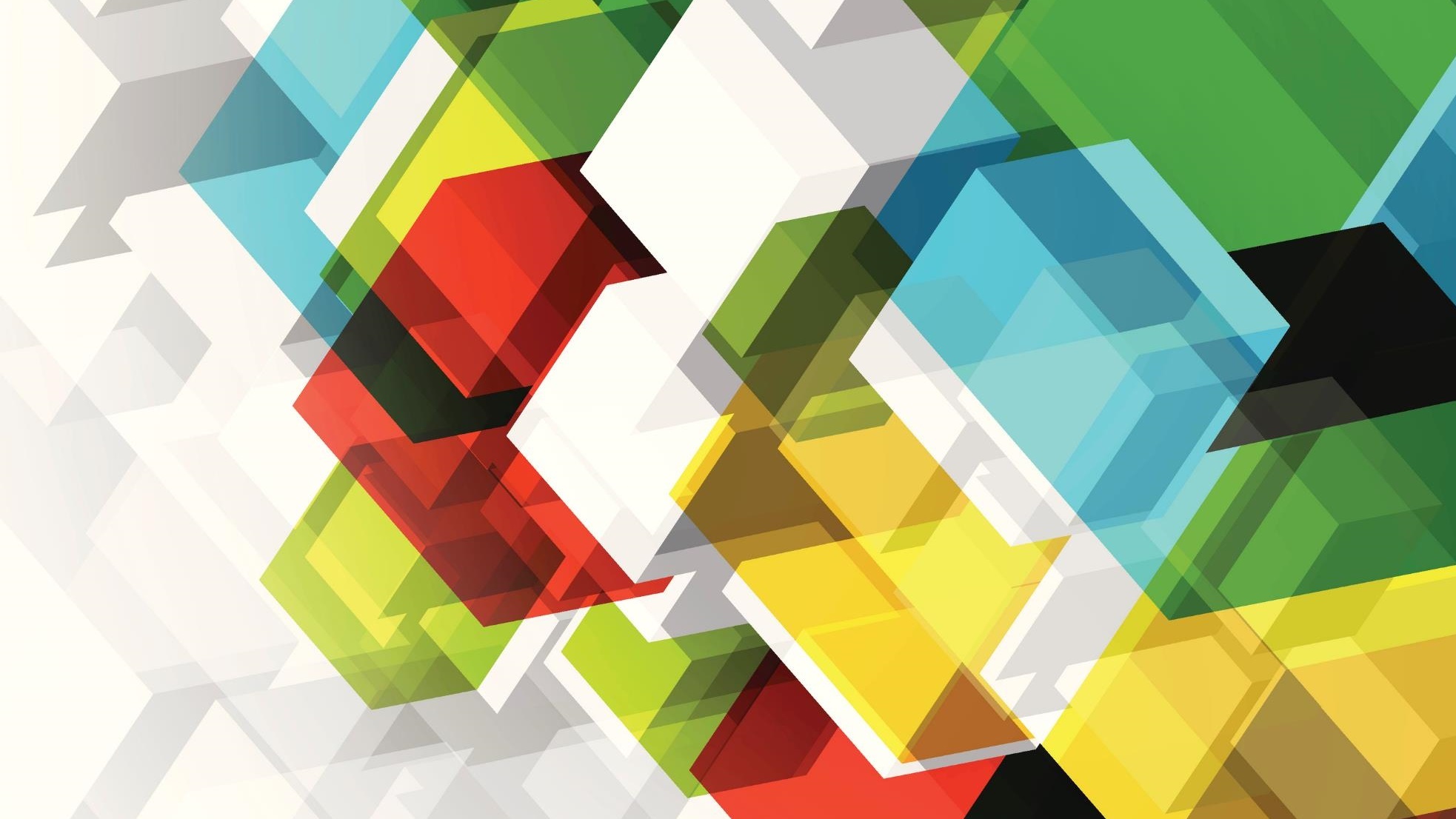 Donnelly College  Workshop
January 18, 2022
Mass8:00amBlessed Seelos Chapel
President’s report
Monsignor Swetland
8:45-9:15 am
College Updates From Your VPs9:15-9:45 am
Assessment Day9:45-11:00 am
SPRING 2022 DATES
BREAK11:00-11:15 am
This Photo by Unknown Author is licensed under CC BY
HLC Assurance11:15-12:00 pm
On-Site Visit February 2023
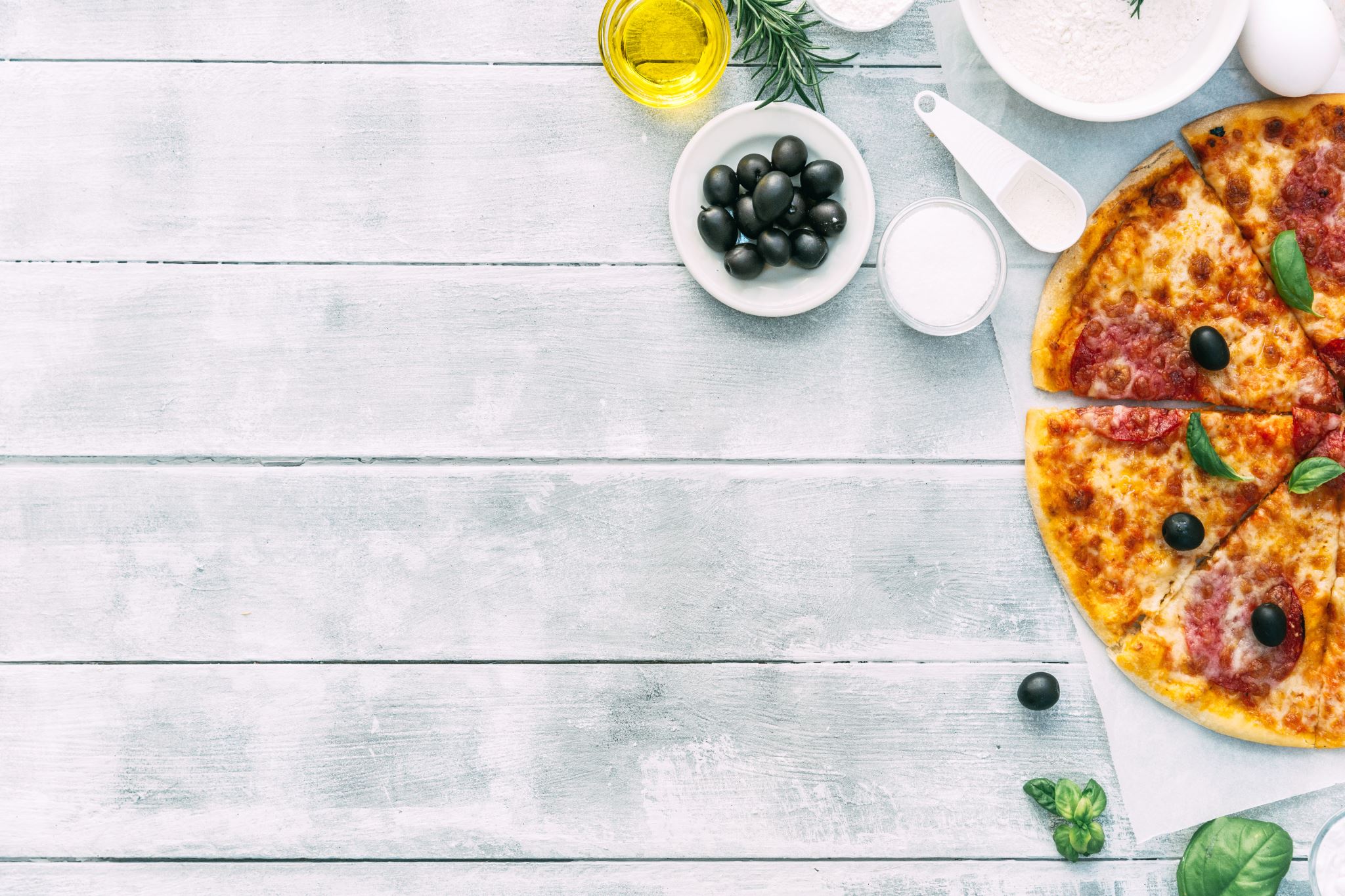 LUNCH
12pm-1pm
Student Success Academy1:00-1:45pm
Building on Foundations
Strategic Plan
Committee
Strategic Initiatives
3-year plan followed by 5-year plan
Step 1
Start with Mission, Vision, and  Values: Catholic Identity
STEP 3
PRIORITIZE OBJECTIVES:
Grow Enrollment
Grow Endowment
Increase Organizational Effectiveness
STEP 2
SWOT Analysis


STEP 4
Identify Strategic Issues
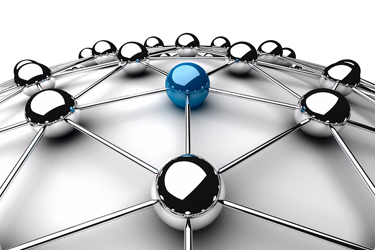 This Photo by Unknown author is licensed under CC BY-NC.